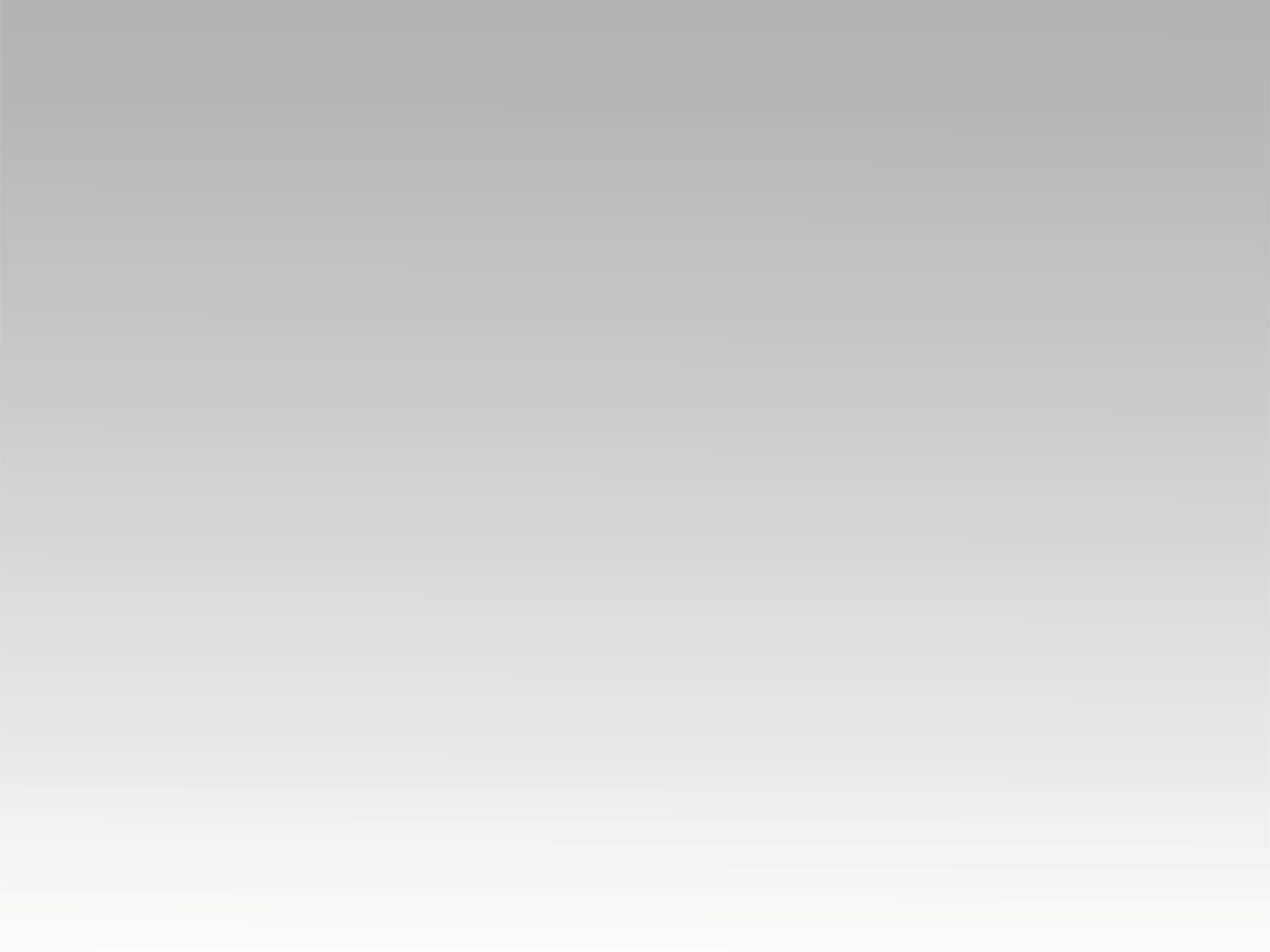 تـرنيــمة
هللويا بيك ألحاني و تسبيحي
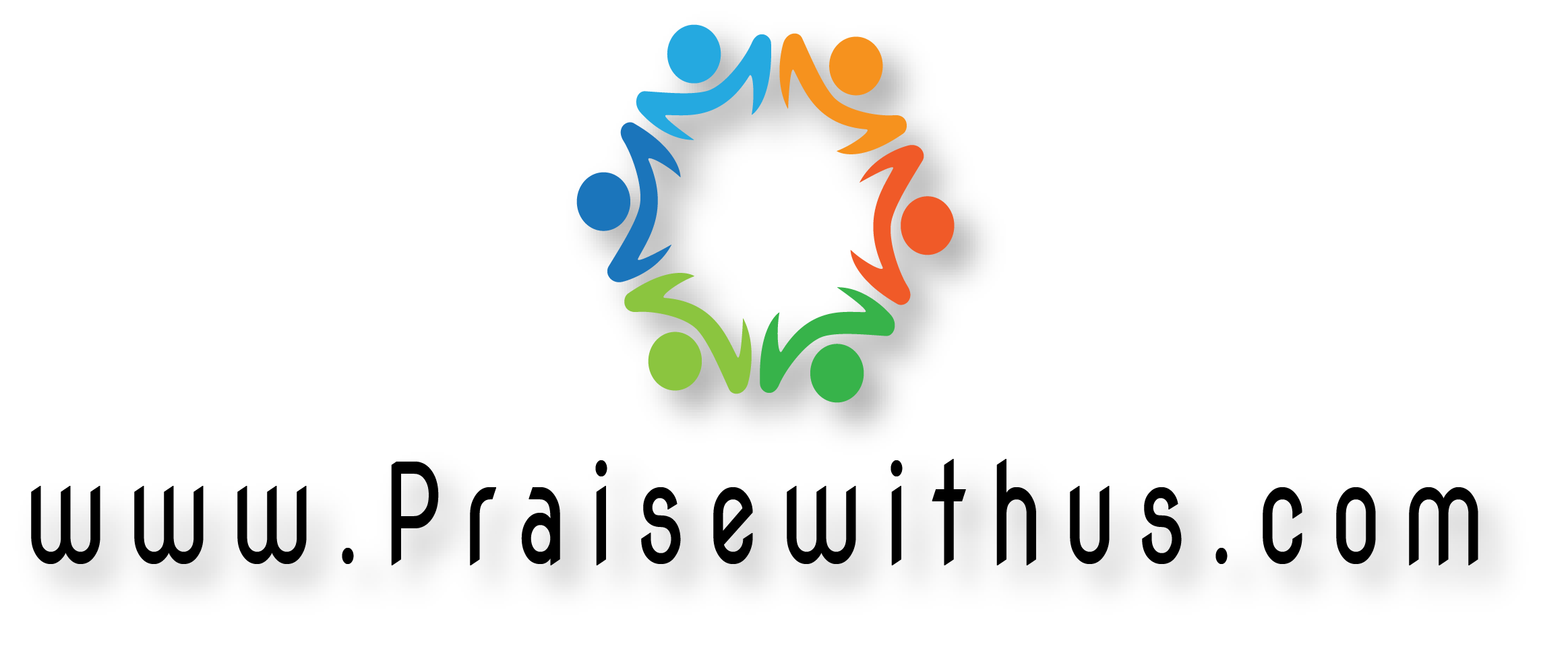 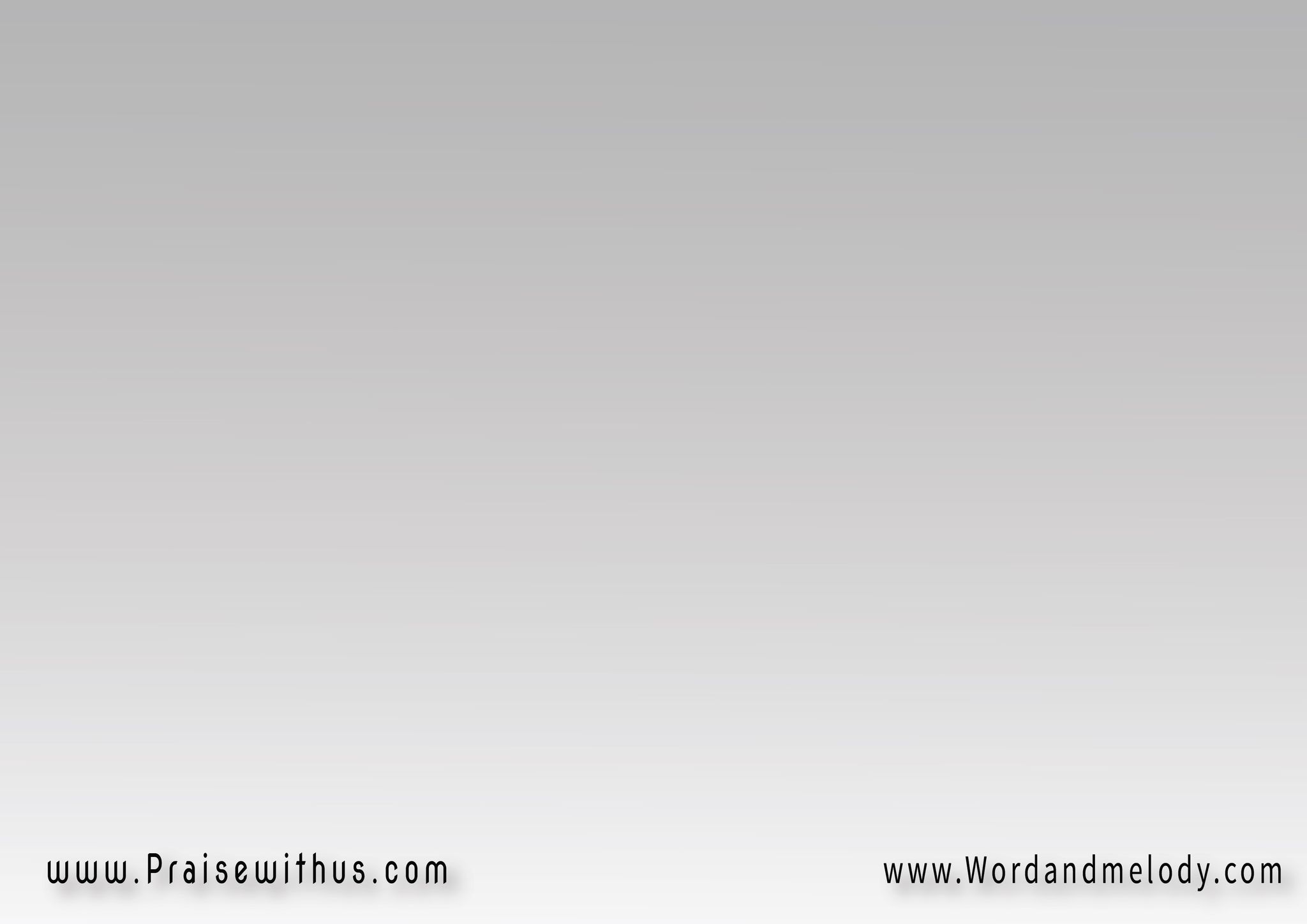 القرار:
هللويا هللويا
بيك ألحاني وتسبيحي
هللويا هللويا
أنت ربي ومسيحي
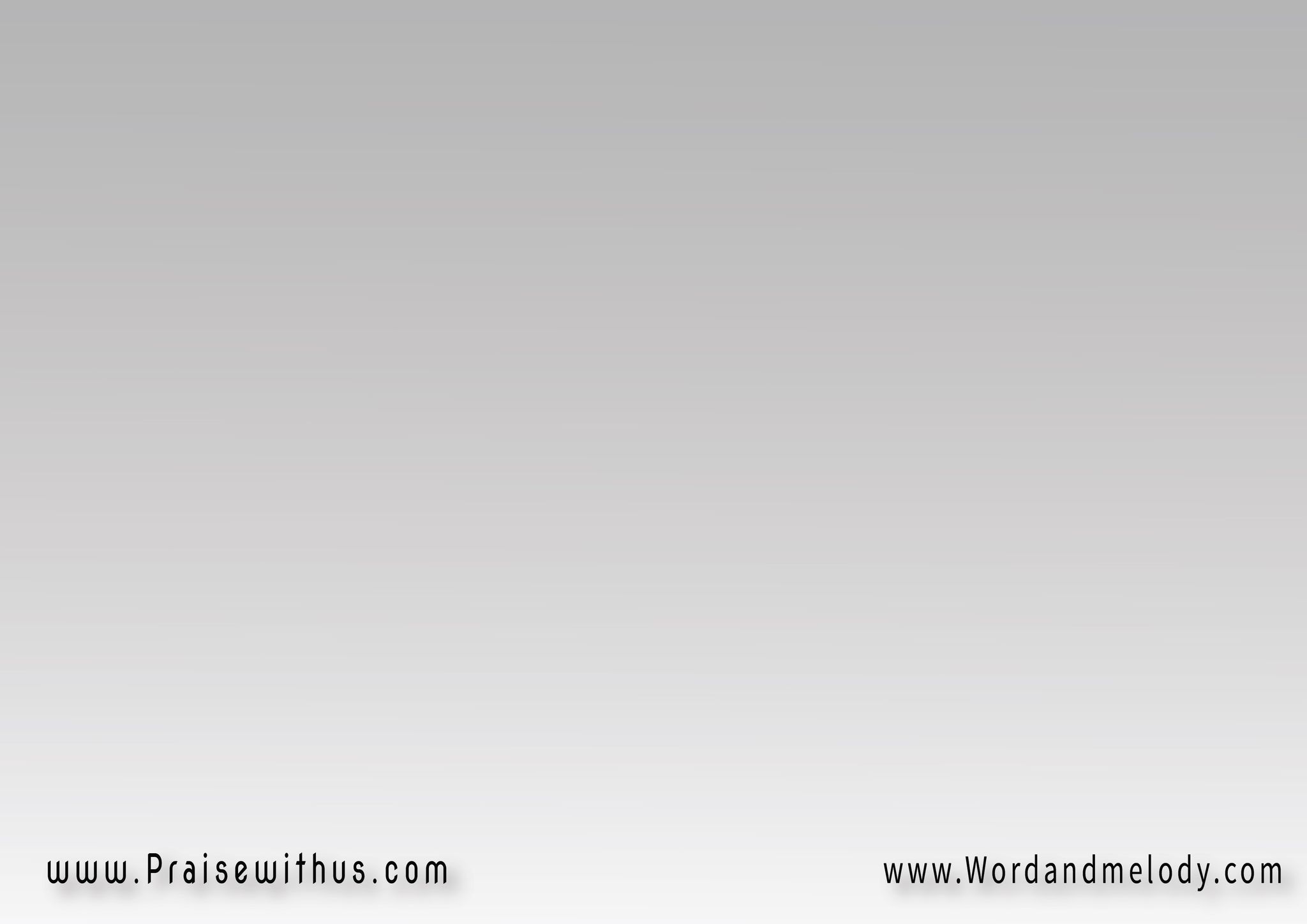 1-
يارب أنا جاي ليك
دأنت مستني رجوعي
مهما بعدت وضليت
عندك بأشبع من جوعي
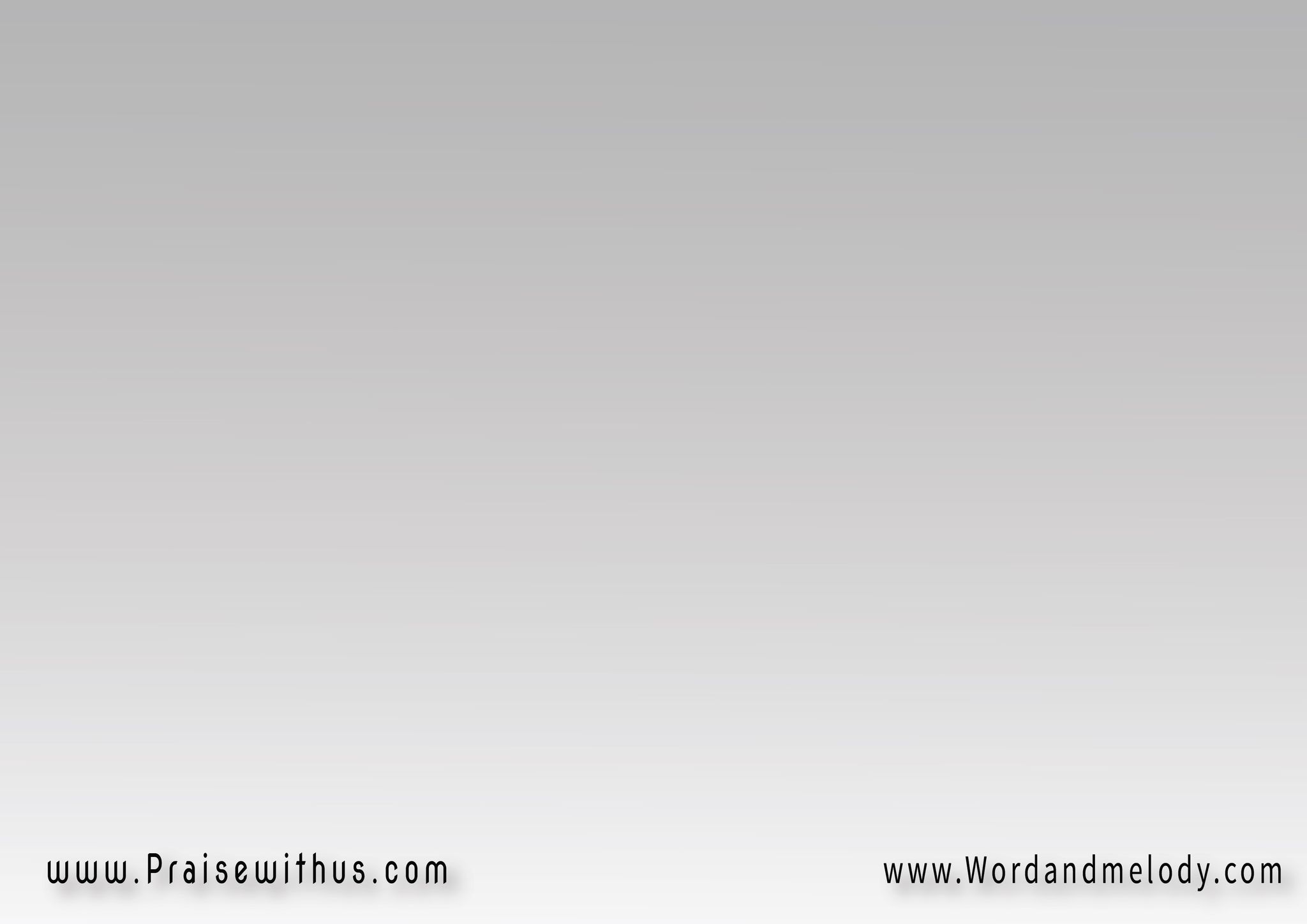 القرار:
هللويا هللويا
بيك الحاني وتسبيحي
هللويا هللويا
أنت ربي ومسيحي
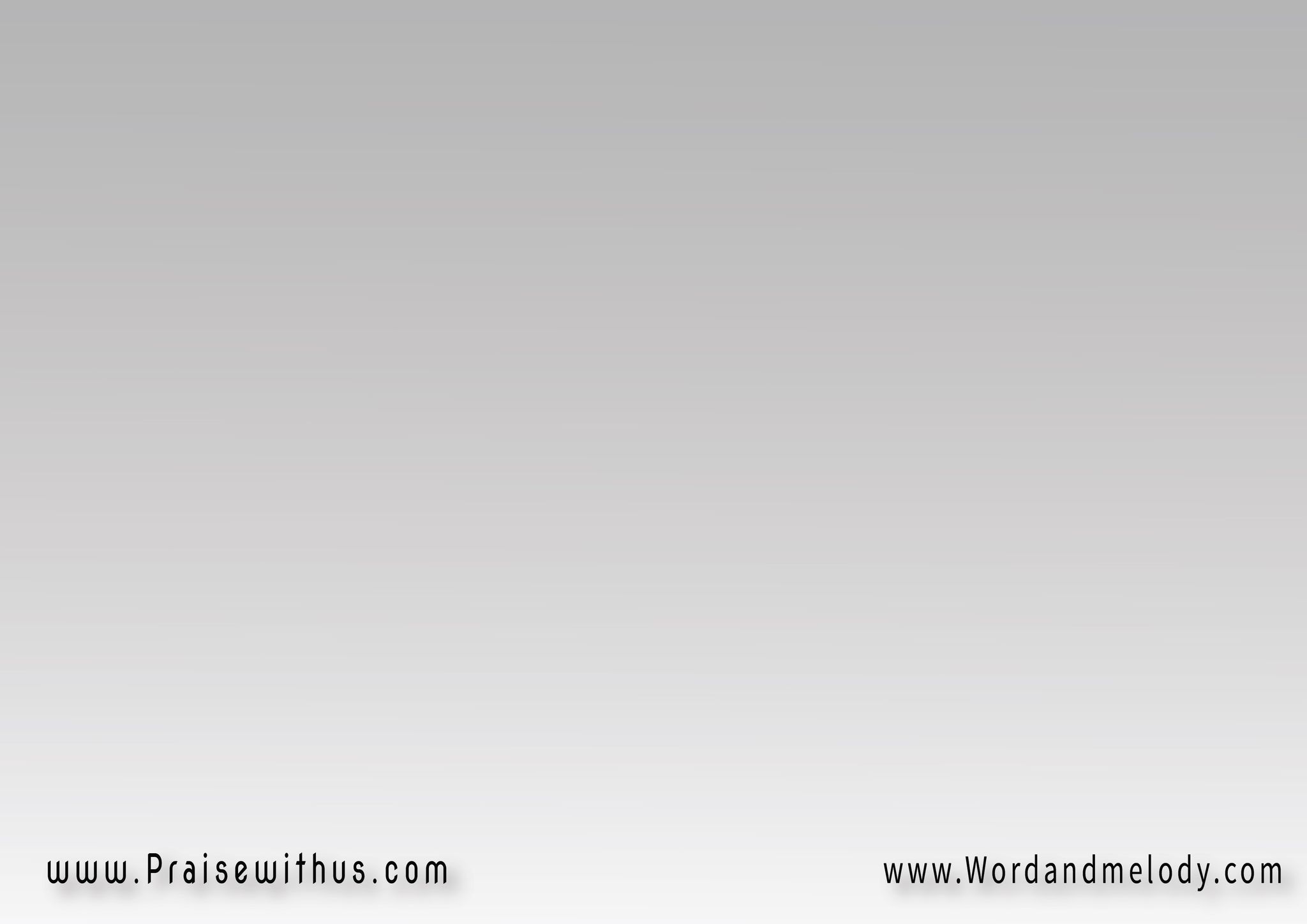 2-
إبليس لو جاني اليوم
ذكرني بكل ماضي
ده أنا ليَّ في دم يسوع
تحرير من كل خطية
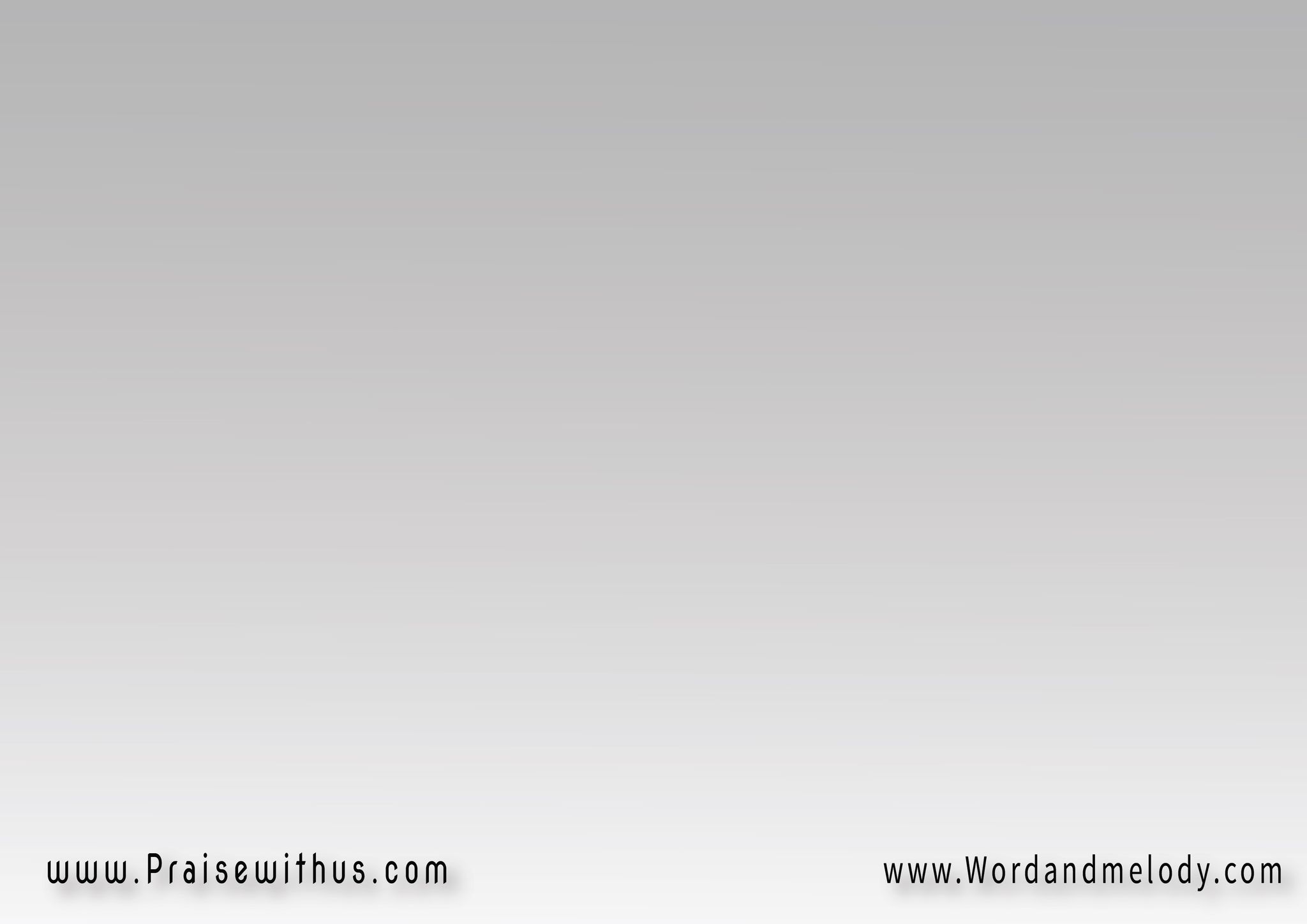 القرار:
هللويا هللويا
بيك الحاني وتسبيحي
هللويا هللويا
أنت ربي ومسيحي
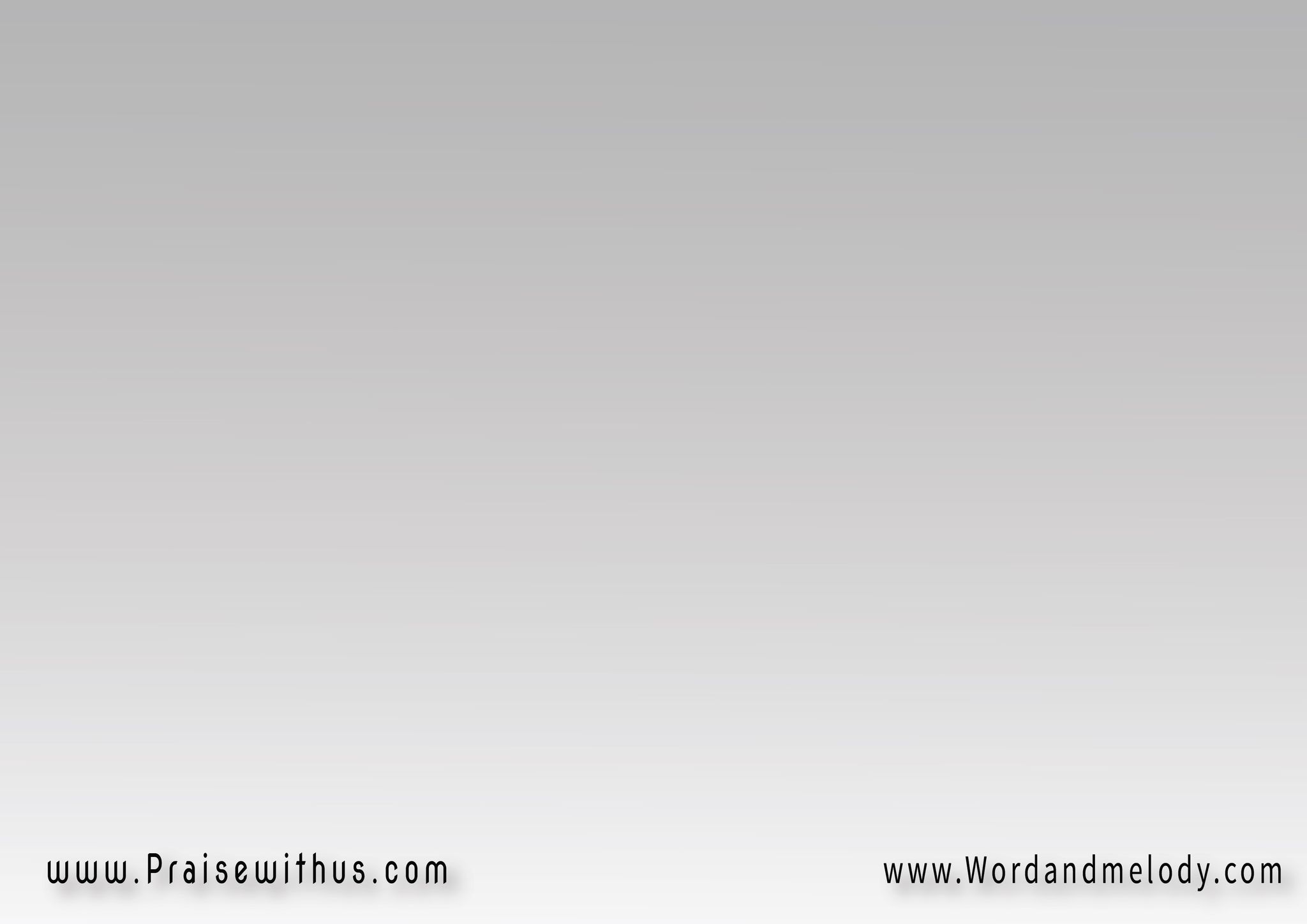 3-
ها أعيش لك وأنا فرحان
مهما الأمواج عليَّ
إدتني صك ضمان
ع الأرض وفي الأبدية
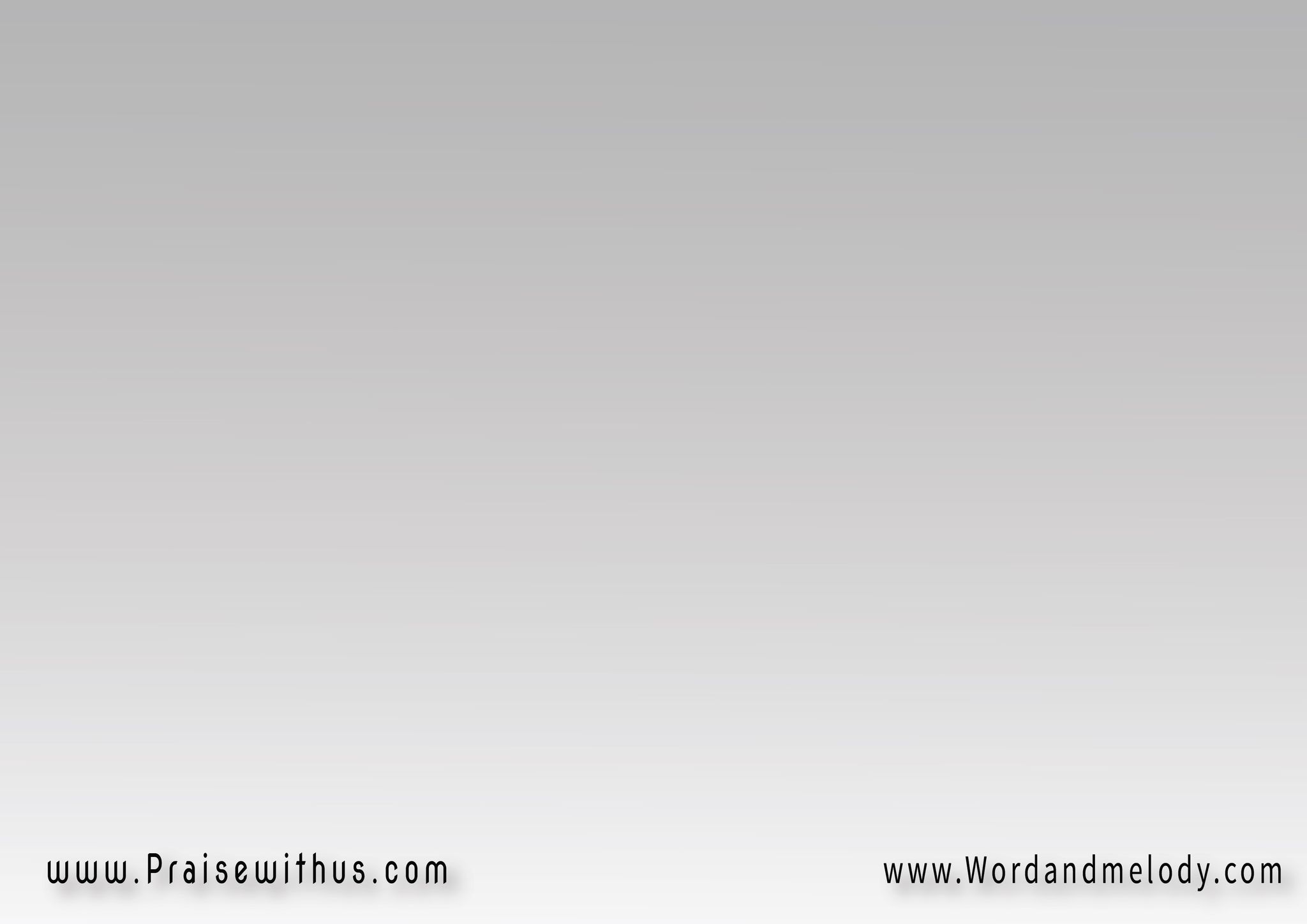 القرار:
هللويا هللويا
بيك الحاني وتسبيحي
هللويا هللويا
أنت ربي ومسيحي
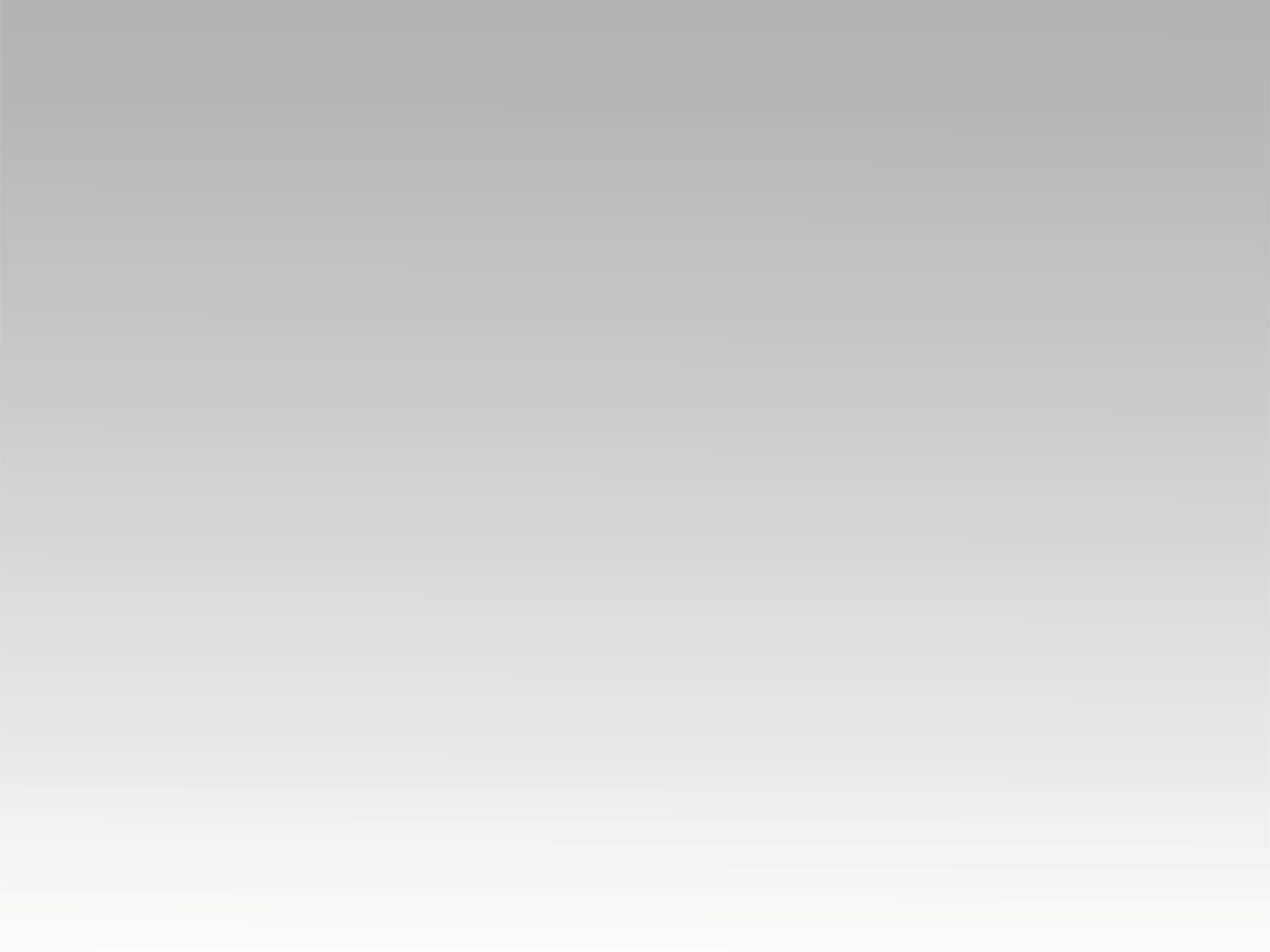 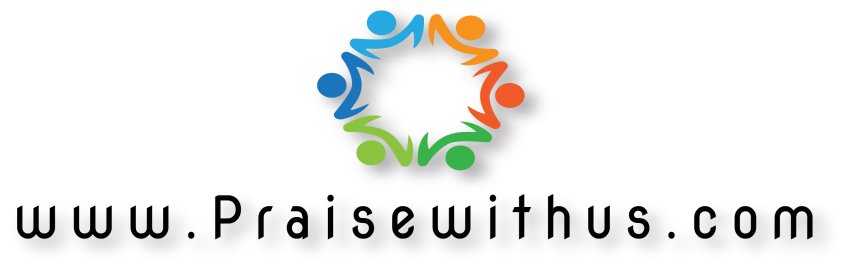